МТУ Ростехнадзора
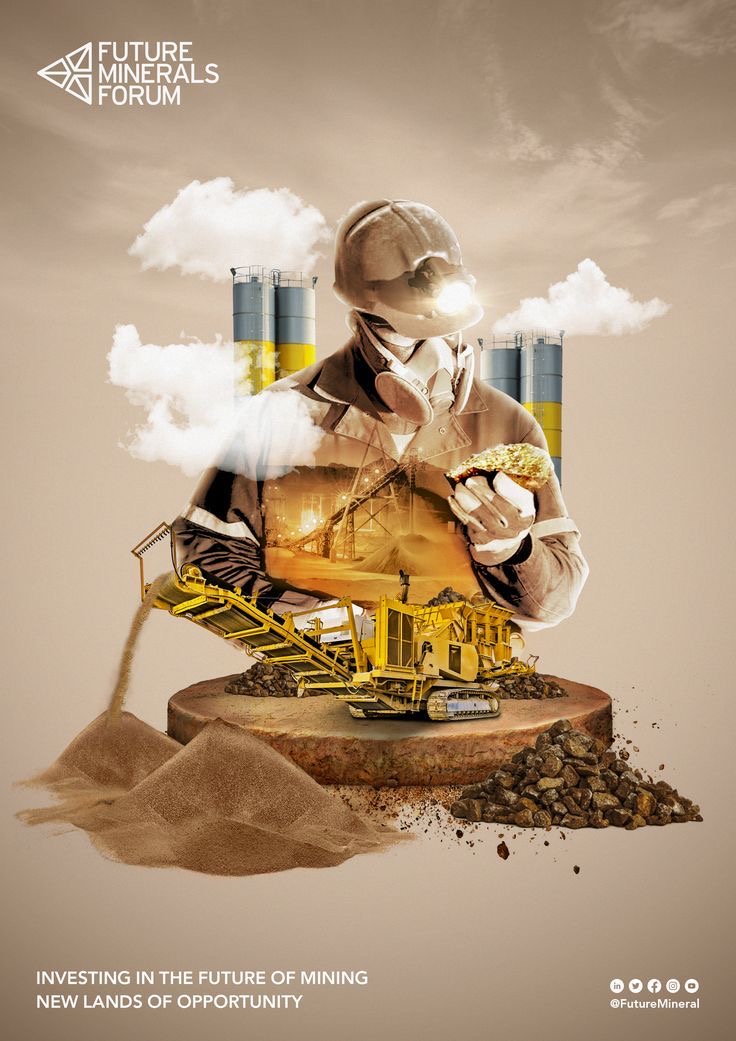 «Анализ результатов правоприменительной практики контрольно-надзорной деятельности Межрегионального технологического управления Федеральной службы по экологическому, технологическому и атомному надзору за 12 месяцев 2023 года»
Отдел горного, нефтехимического и общепромышленного надзора
Информация об объектах, находящихся в надзоре
Сведения о проведенных контрольных (надзорных) мероприятиях
Все: 107 контрольных (надзорных) мероприятий (далее – КНМ), 
1 – плановое, 1 – внеплановое по согласованию с органами прокуратуры, 36 – в режиме постоянного государственного надзора, 6 –  по лицензионному контролю; 6 – по обращениям прокуратуры; 57 –  по заявлению организаций.
Выявлено 545 нарушений обязательных требований промышленной безопасности, наложено 88 административных штрафов из них: 80 штрафов  на сумму 13 млн. 915 тыс. руб., и 8 административных штрафов заменены  на предупреждения.
В режиме постоянного государственного надзора проведено 36 КНМ, включающих в себя 251 проверочное мероприятие, и 89 контрольно-надзорных действий в отношении 3 опасных производственных объектов I класса опасности.
 В 2023 году рассмотрен и согласован 131 ПРГР.
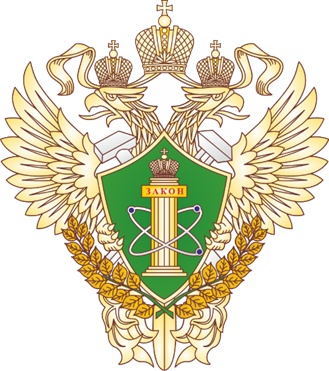 Показатели за 2023 год в рамках нефтехимической и нефтеперерабатывающей промышленности (НХ)
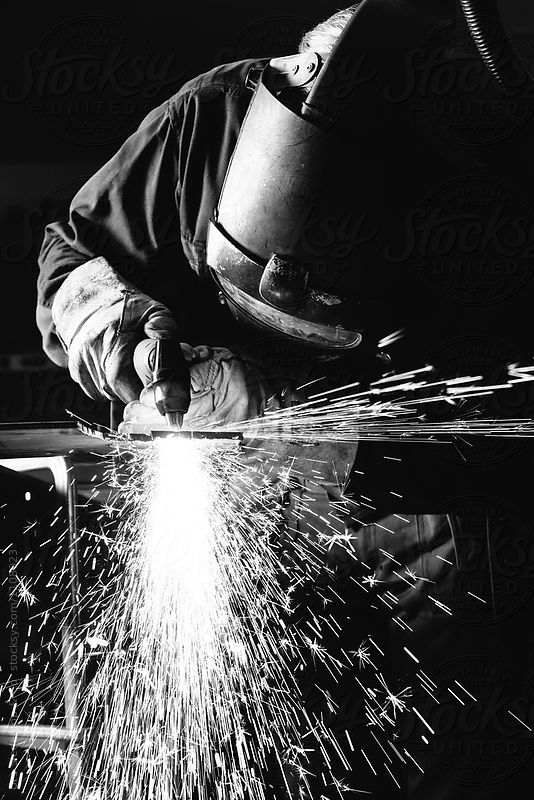 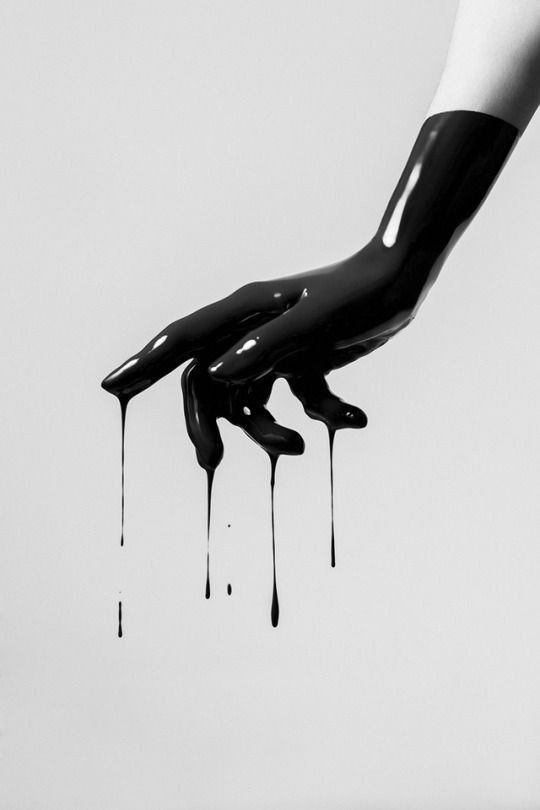 Показатели за 2023 год в рамках Химической промышленности (Х)
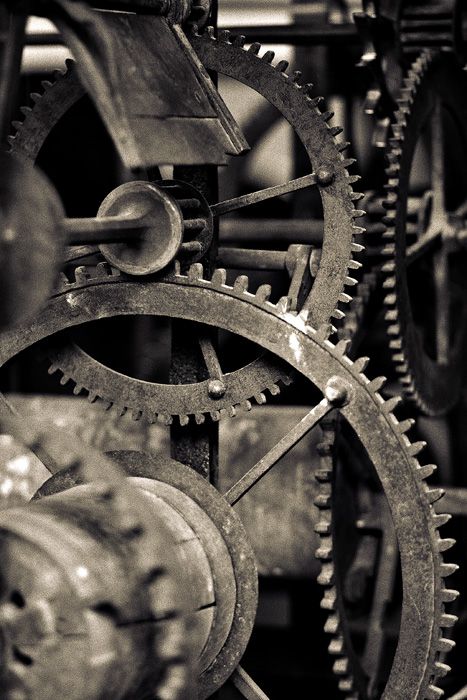 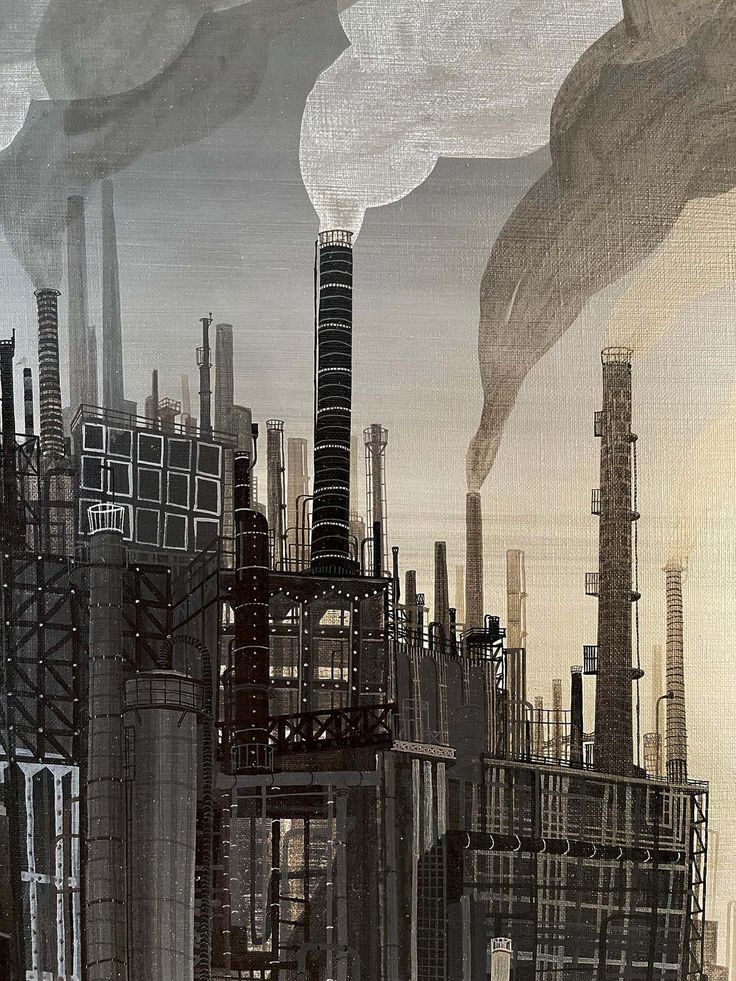 Показатели за 2023 год в рамках надзоров Г, МК, ВМ
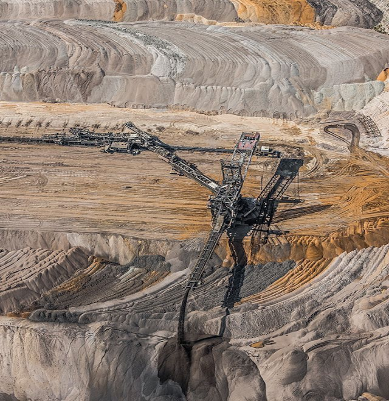 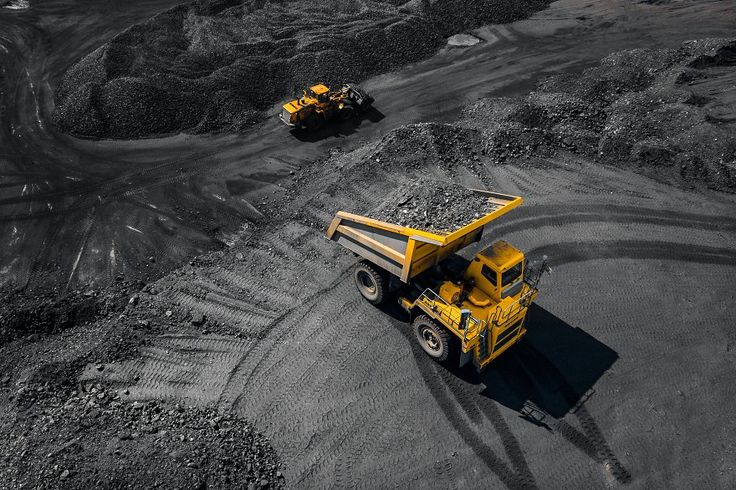 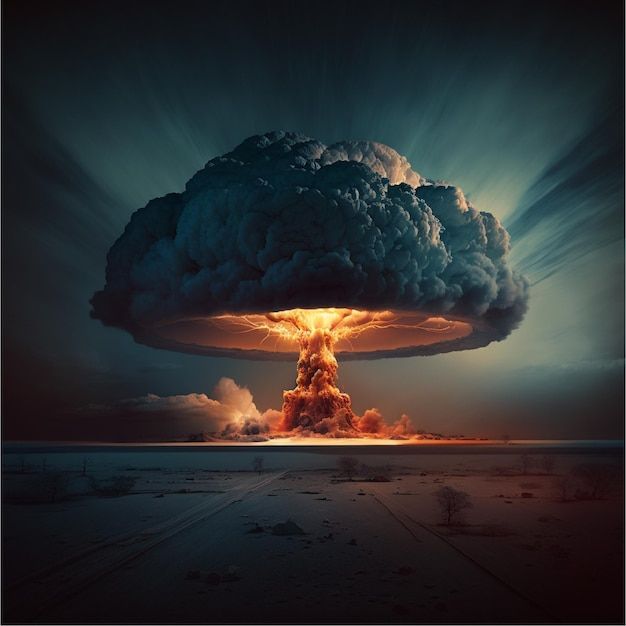 Показатели за 2023 год в рамках надзоров РС, М, Т
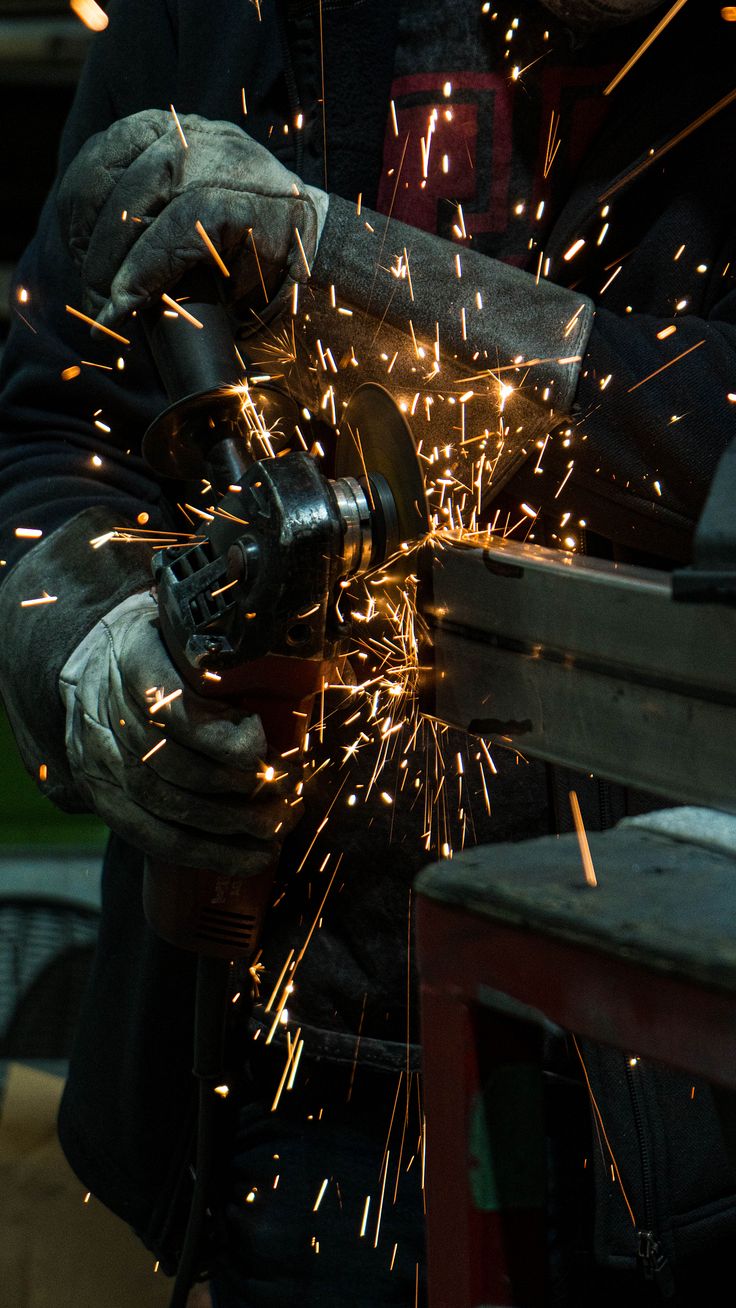 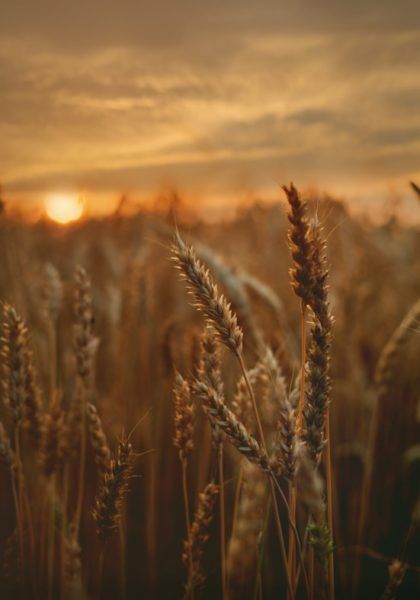 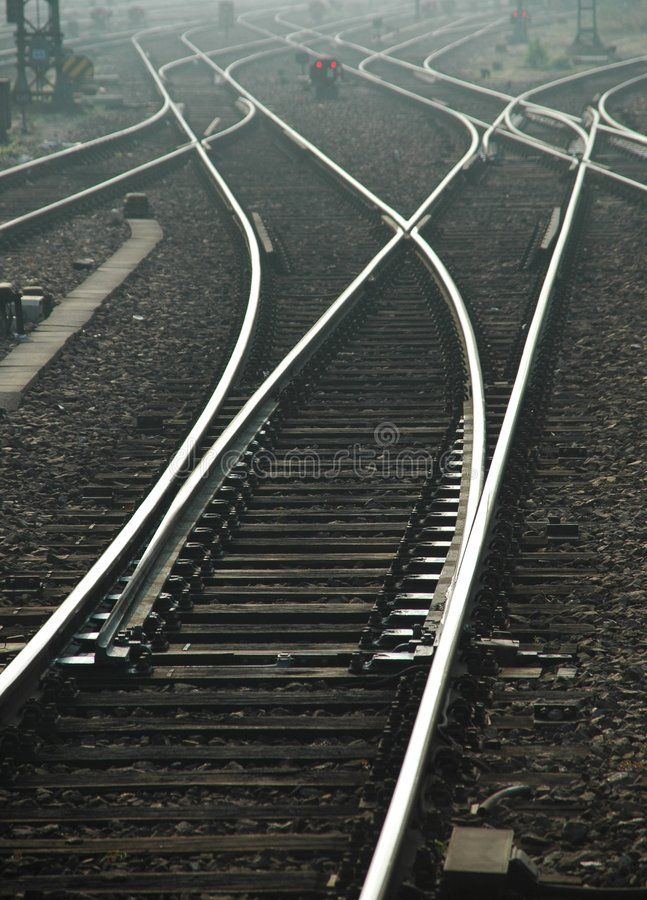 Объявлено 1 предостережение, проведено 22 консультации
Показатели за 2023 год в рамках надзоров ОПК, ЭПБ
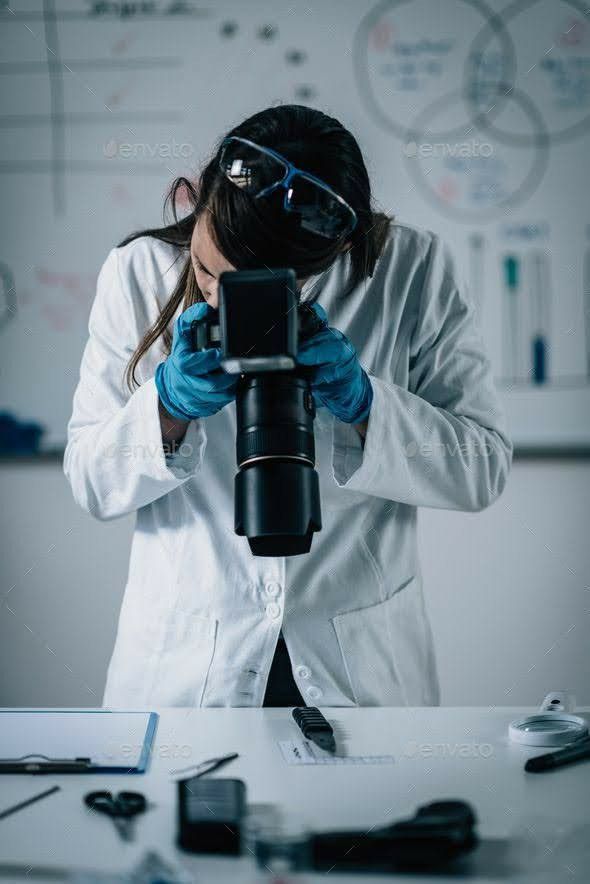 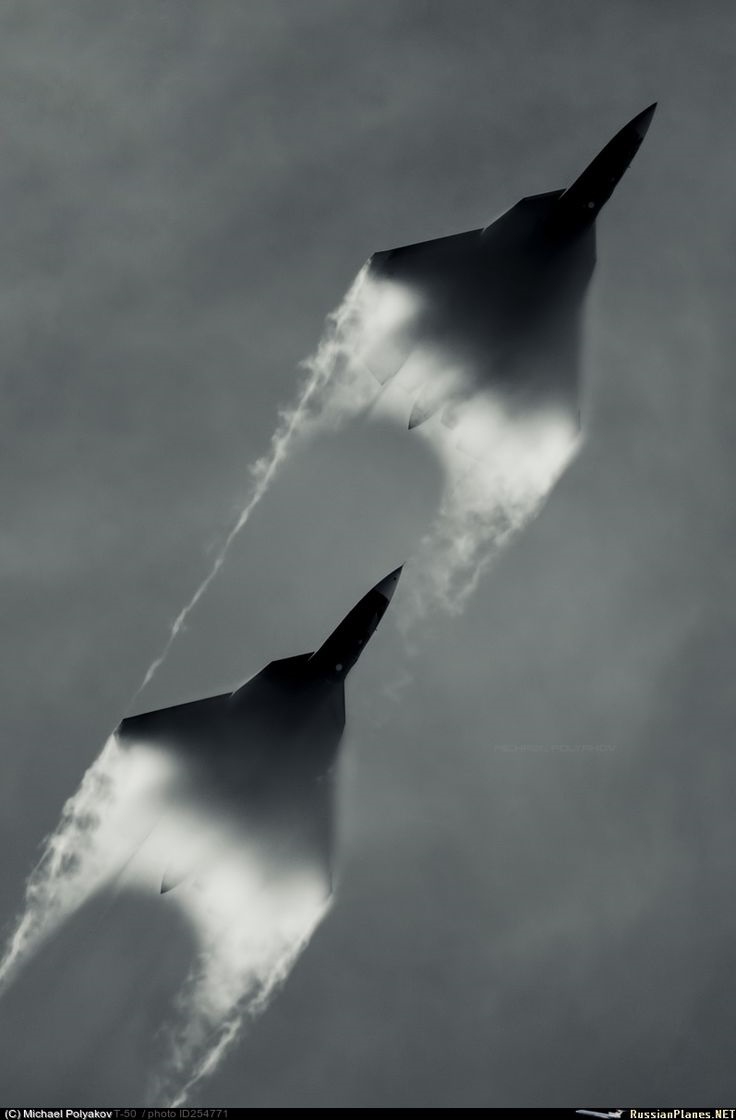 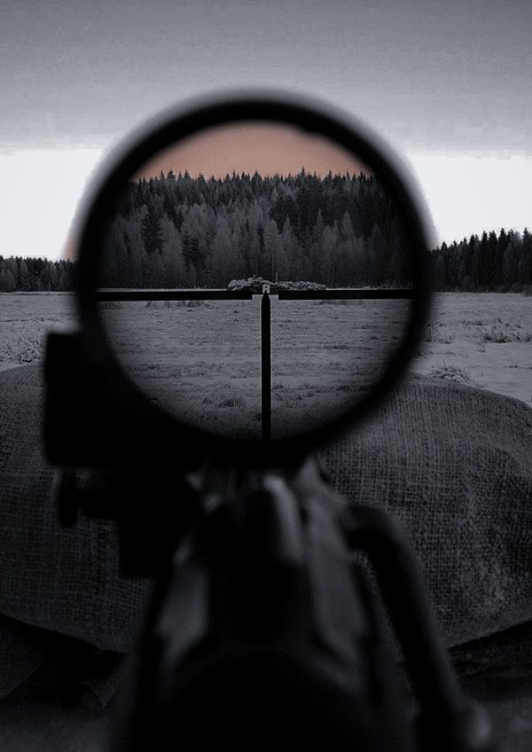 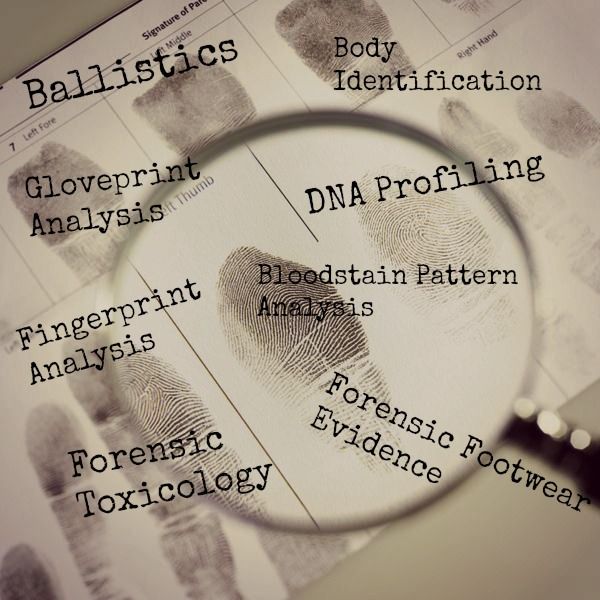 Организация работы по применению норм КоАП РФ:
Всего в 2023 году оформлено 84 протокола об административных правонарушениях, наложено 80 штрафов на сумму 13 млн. 915 тыс. руб. 
Взыскано в отчетном периоде 87 административных штрафов на общую сумму – 11 млн. 509 тыс. руб. (из них 3 млн. 617, 5 тыс. руб. в соответствии с ч. 1.3-3 ст. 32.2 КоАП РФ уплачены в половину наложенного штрафа).
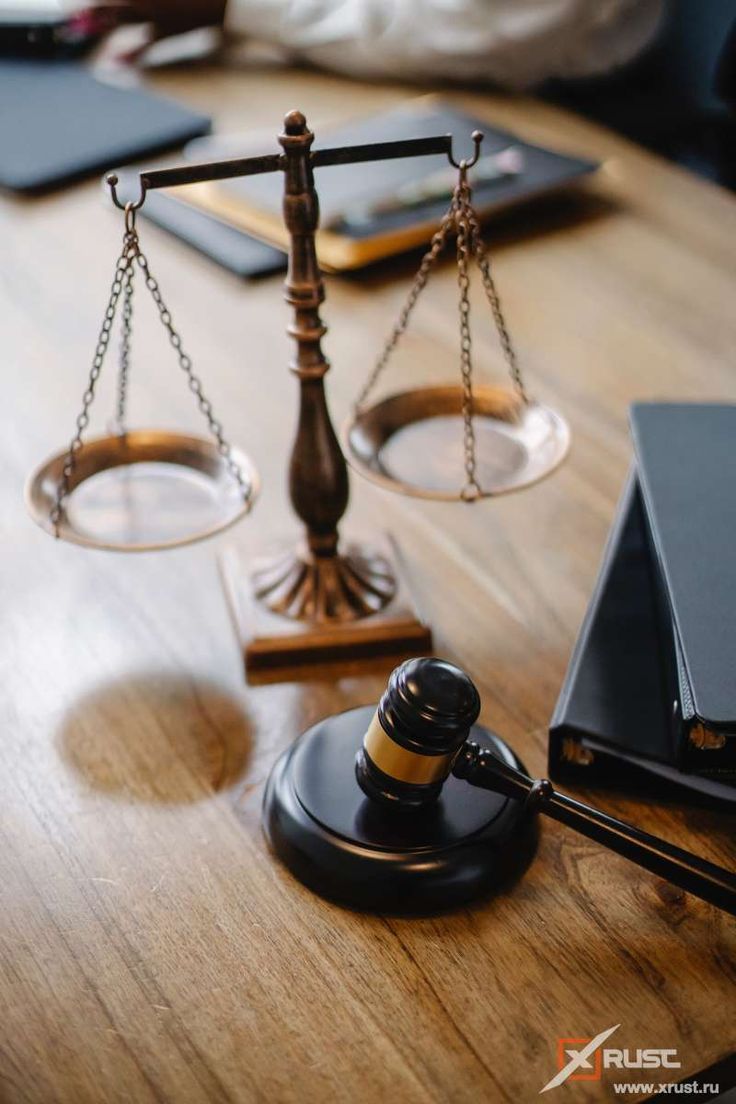 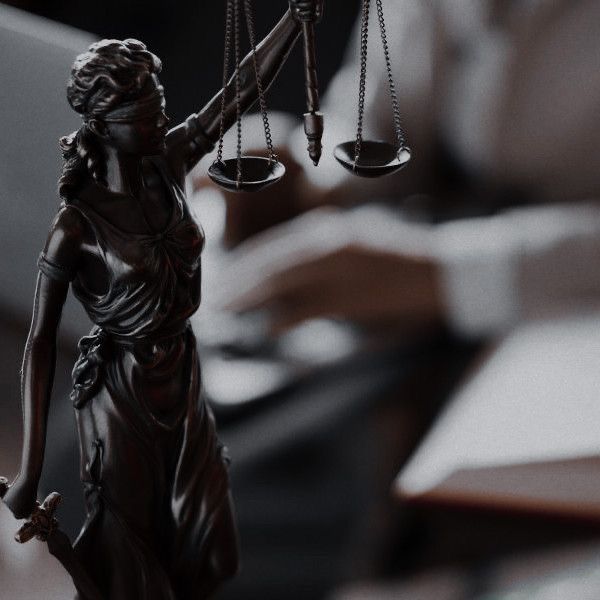 Основные нарушения, выявленные при проведении проверок
Эксплуатация зданий и сооружений, технических устройств, применяемых на ОПО, за пределами назначенных показателей эксплуатации этих зданий, сооружений, технических устройств без проведения экспертизы промышленной безопасности;
Отсутствие проектной, рабочей документации на ОПО, эксплуатационной документации на технические устройства, технологическое оборудование, используемое на ОПО;
Низкий уровень производственного контроля на ОПО;
Неудовлетворительная организация и проведение работ по техническому обслуживанию и ремонту технологического оборудования, зданий и сооружений.
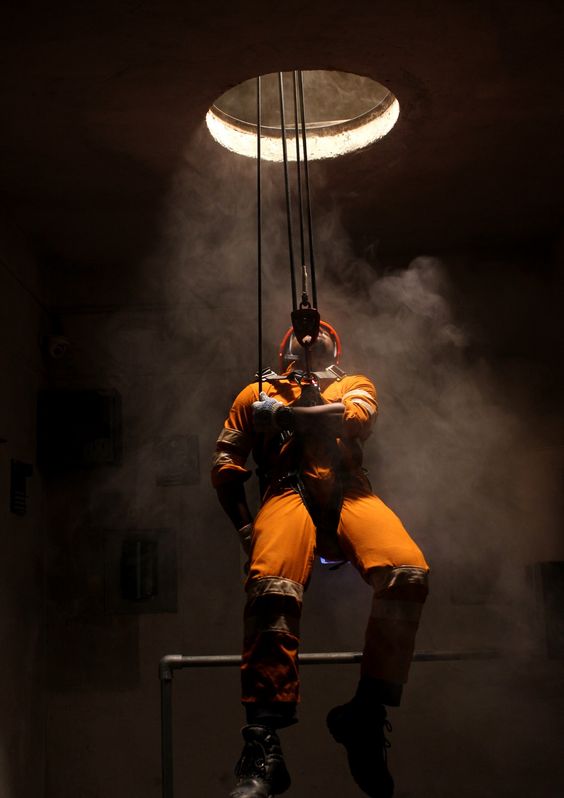 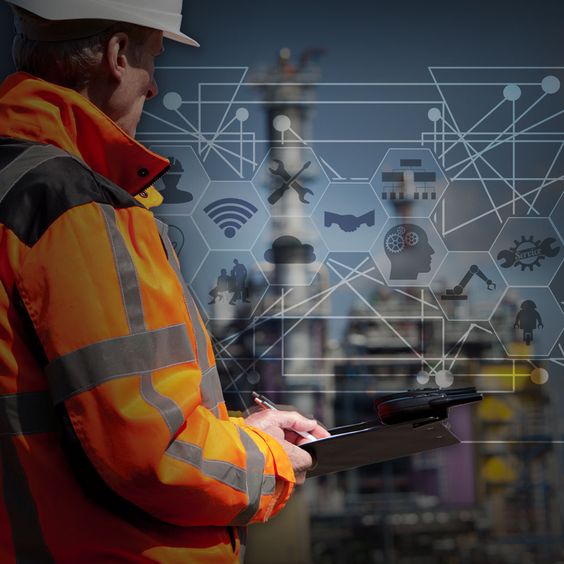 Разъяснения по вопросам законодательства РФ
Вопрос поднадзорных организаций:
Возможно ли рассмотрения ходатайство о продлении сроков исполнения предписания в рамках планового контрольного надзорного мероприятия/ в рамках постоянного государственного надзора, представленное нарочно в территориальный орган Ростехнадзора на бумажном носителе?
Ответ:
Нет. Рассмотрение ходатайство продлении сроков исполнения предписаний регламентируется нормами главы 9 Федерального закона от 31 июля 2020 г. № 248-ФЗ «О государственном контроле (надзоре) и муниципальном контроле в Российской Федерации» (далее – Федеральный закон № 248-ФЗ). Положениями части 1 статьи 40, статьи 89, части 1 статьи 92, части 2 статьи 93 Федерального закона № 248-ФЗ определено, что жалоба (ходатайство) подается контролируемым лицом в уполномоченный на рассмотрение жалобы (ходатайства) орган в электронном виде с использованием единого портала государственных и муниципальных услуг и (или) региональных порталов государственных и муниципальных услуг (далее – ЕПГУ).Основанием для принятия решения об отсрочке исполнения предписания является поступление в Ростехнадзор через ЕПГУ от контролируемого лица мотивированного ходатайства о продлении срока исполнения предписания. На основании пункт 11(7) Постановления «О внесении изменений в некоторые акты Правительства Российской Федерации», утвержденного Правительством РФ от 04.10.2023 № 1634 установить, что до 2030 года при обжаловании предписаний, выданных в рамках проведения профилактических визитов, не предусматривающих возможность отказа от их проведения, контрольных (надзорных) мероприятий без взаимодействия с контролируемым лицом, специальных режимов государственного контроля (надзора), при указании в жалобе учетного номера такого профилактического мероприятия или номера предписания, выданного по результатам контрольного (надзорного) мероприятия без взаимодействия с контролируемым лицом или проведения специального режима государственного контроля (надзора), присвоенного с использованием единого реестра контрольных (надзорных) мероприятий, информация, предусмотренная пунктом 6 части 1 статьи 41 Федерального закона «О государственном контроле (надзоре) и муниципальном контроле в Российской Федерации» от 31.07.2020 № 248-ФЗ, не указывается контролируемым лицом в жалобе.
Благодарим за внимание!
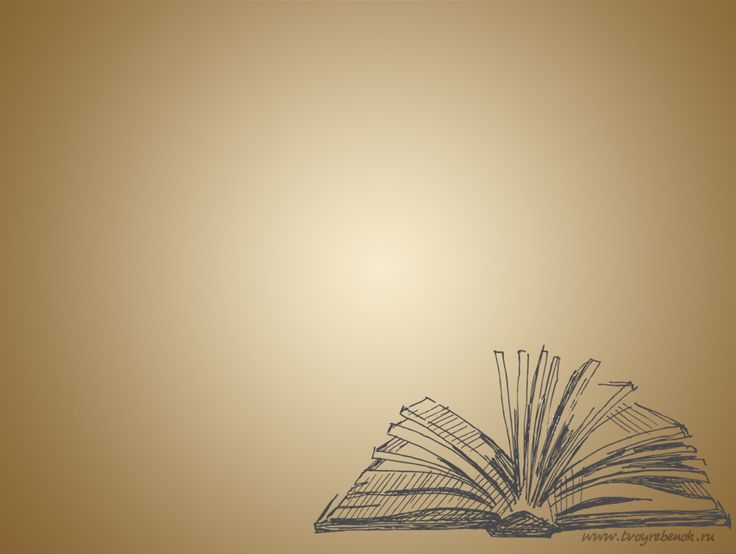 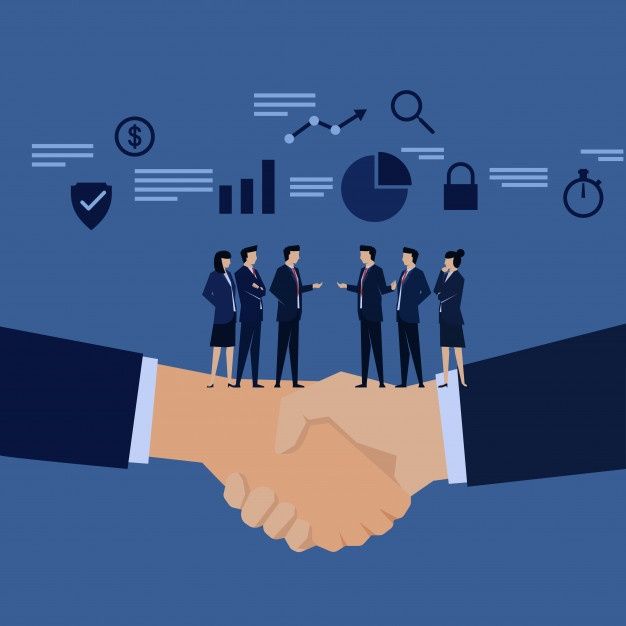